Lecture 10
CSE 331
Sep 18, 2024
Register your project groups
Deadline: Friday, Sep 20, 11:59pm
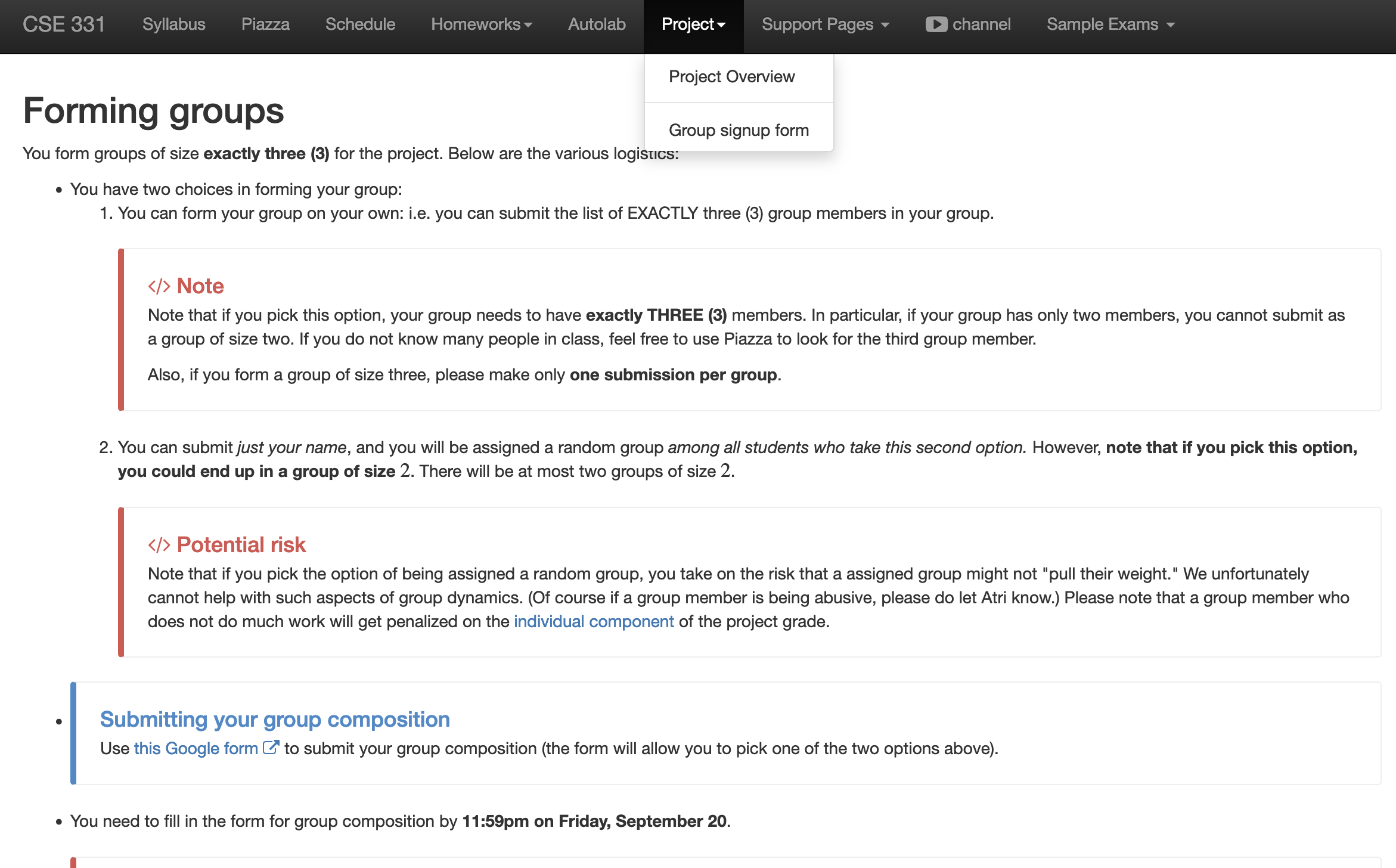 If you miss this deadline then you will get a ZERO on the ENTIRE project
Confirmation of form submission
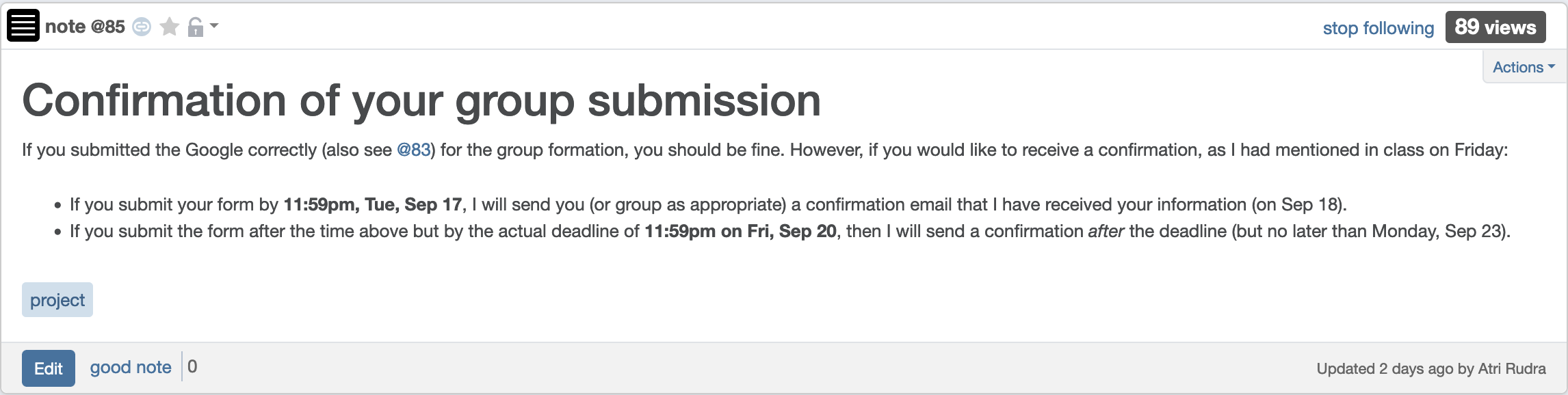 Expect a confirmation by midnight tonight
If you need it, ask for help
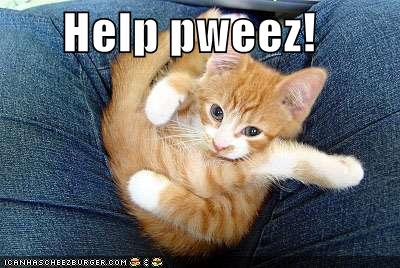 Piazza response policy
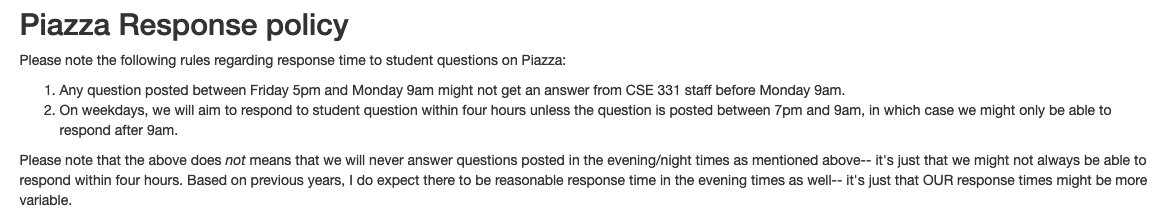 “One click” rule
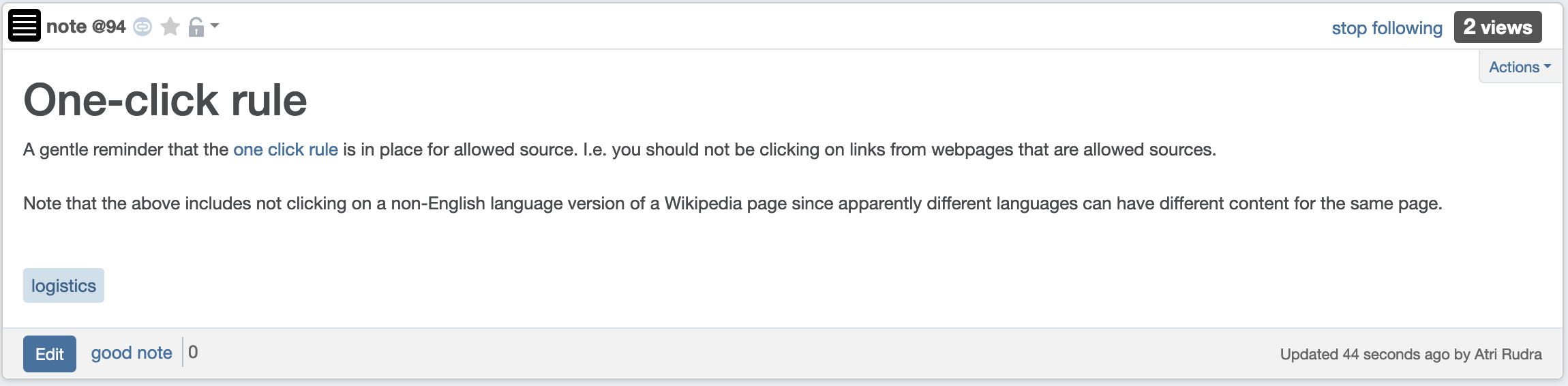 If you did an AI violation on HW 1
You can still withdraw it with no penalty by 11:59pm tonight
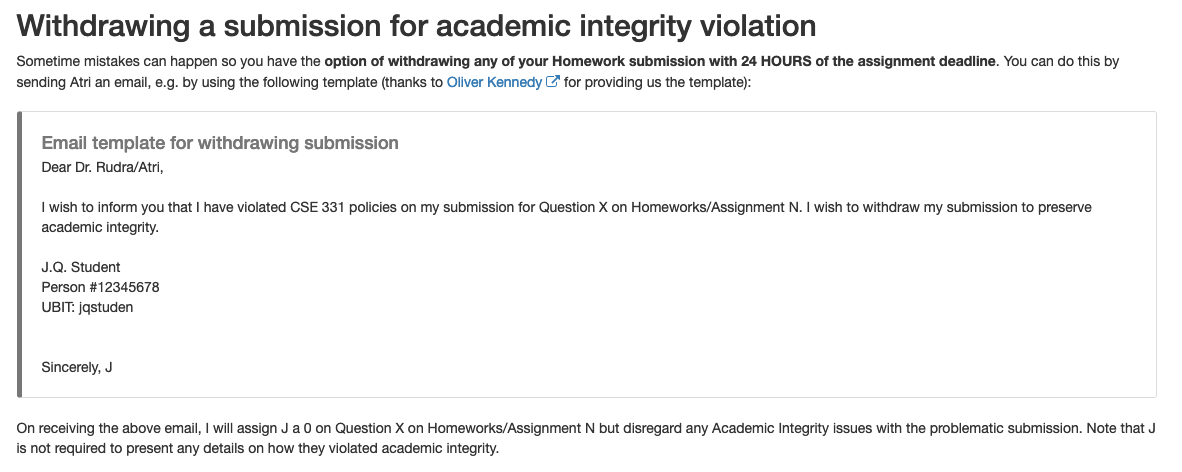 Homework 2 out!
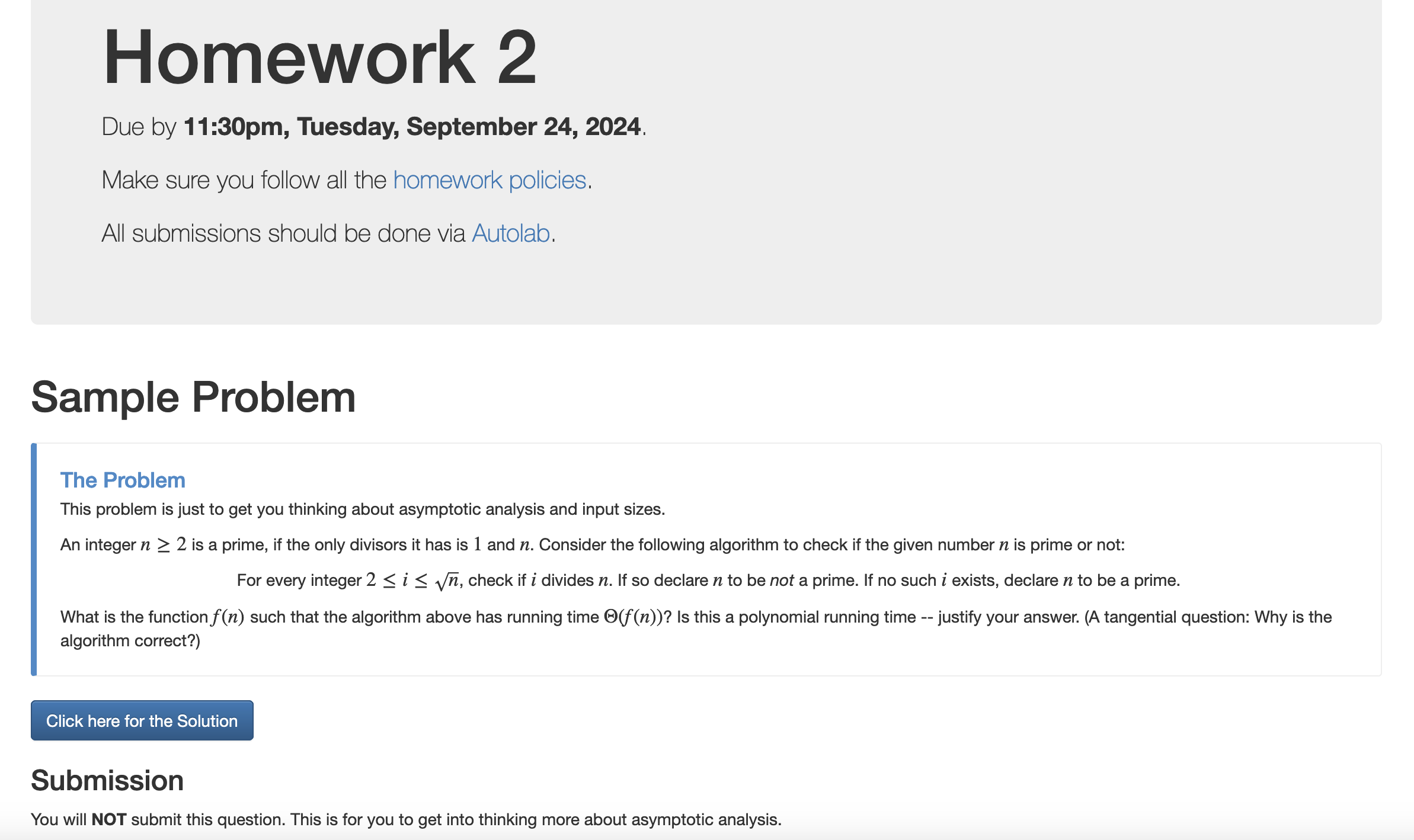 HW 1 solutions out
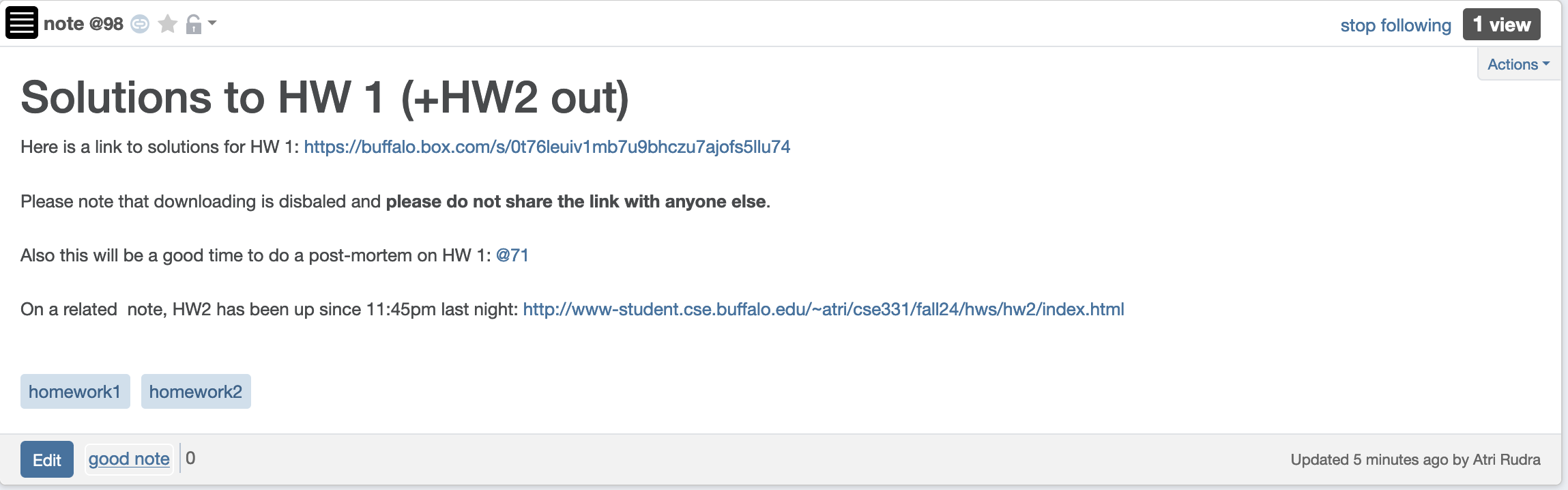 Implementation Steps
(0) How to represent the input?
2D arrays: WomanPref, ManPref
(1) How do we find a free woman w?
(2) How would w pick her best unproposed man m?
(3) How do we know who m is engaged to?
O(n) init
O(1) query/update
(4) How do we decide if m prefers w’ to  w?
Overall running time
Init(1-4)
n2 X ( Query/Update(1-4) )
Questions?
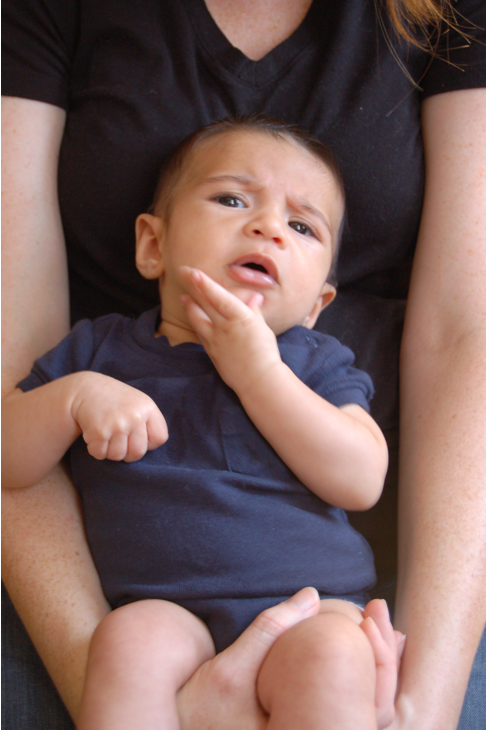 Rest on the board…
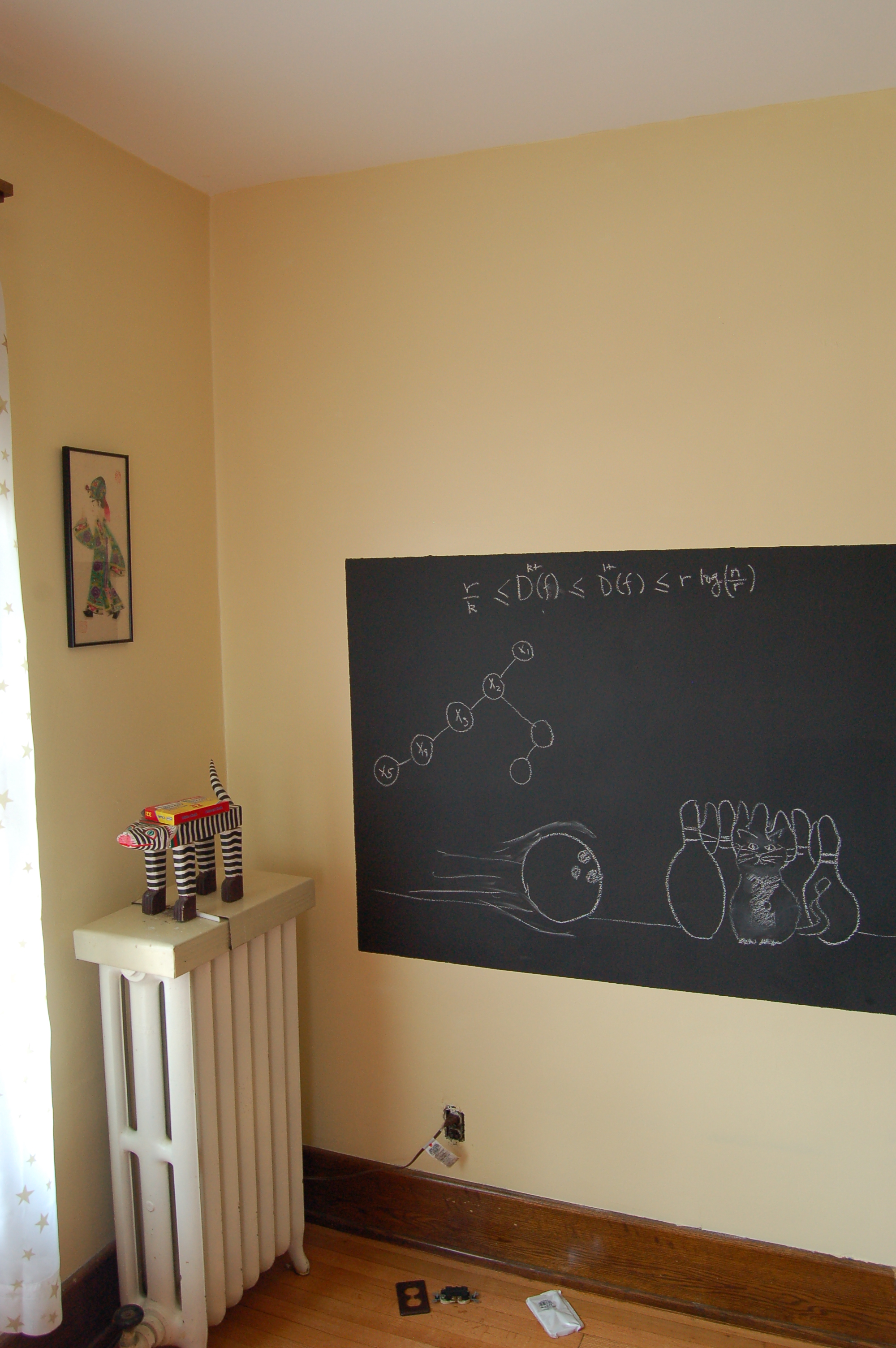 Answering Q4
rank i
w
w’
woman w
w
w’
man m
k
ManPref [m][i]
man m
j
Initialization time?
O(n2) time overall
Ranking [m][w]
O(1) query time
(4) How do we decide if m prefers w’ to  w?
Puzzle
Prove that any algorithm for the SMP takes Ω(n2) time